Heuristics for detecting botnet coordinated attacks
Kazuya Kuwabara,
Hiroaki Kikuchi, Tokai University
Masato Terada and
Masashi Fujiwara, Hitachi Ltd.,
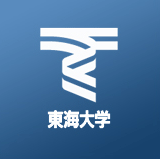 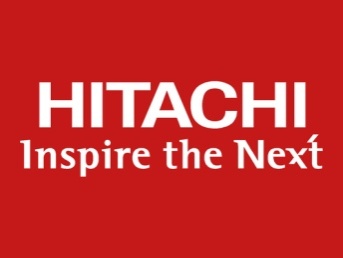 Introduction
The Cyber Clean Center (CCC) Data Set 2009. 
Raw packets.
100 independent honeypots, in order for detecting behavior of downloads and the port-scans. 
We discover an interesting behavior of Botnet coordinated attacks.
What is Coordinated Attacks?
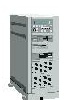 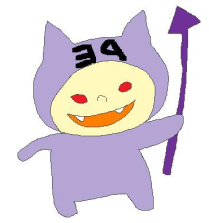 S1
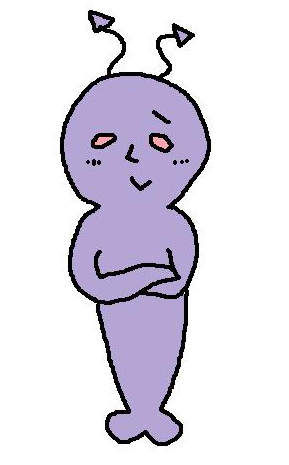 Portscan
PE
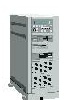 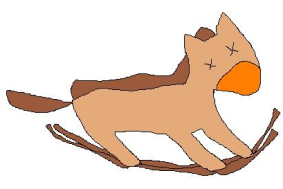 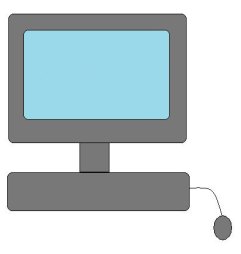 TROJ
“zombie”
S2
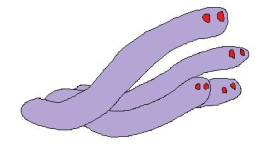 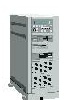 Herder
WORM
S3
Servers
honeyPot
[Speaker Notes: 最近のボットは、機能毎にファイルが分割されていて、最初にダウンローダーを 　実行した後、必要なファイルを複数ダウンロードして実行させるようになっているものもある
(ハーダーが複数のダウンロードサーバを操っている)
これを連携感染と呼ぶことにした]
Research purposes
Our study aims to detect the coordinated attacks given captured packets.
To identify the name of malware 
To predict the new attacks to be happened after the infection
Research issues
Detection is NOT easy because
Volume is too large : 300MB/day
Duplicated infections: 10infections within 20min
Variants of a single malware
List of Malware
Unique MW named
13
Total MW
200
Unique Hash
24
3 steps to detect
1. to work out
2. to work out
3. to work out
Heuristic method
Heuristics for detecting attack
Rules of the coordinated Infections
TimeChart
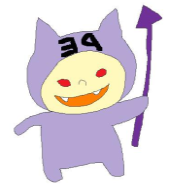 Source
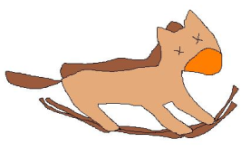 DL:PE
S1
ΔT1
DL:TORJ
S2
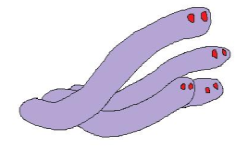 DL:WORM
S3
IRC connection/dst1
Portscan/dst2
NICK
JOIN
ΔT２
Time
t1
t2
t3
t4
t0
Examples of coordinated attacks
Number of distinct  servers
PE
TROJ
WORM
[Speaker Notes: PEをDLするサーバーは分散されている]
Rule1c. Destination addresses
Total 17slot
[Speaker Notes: 全て135番ポートを使いポートスキャンを行う]
Rule 1a. Time difference
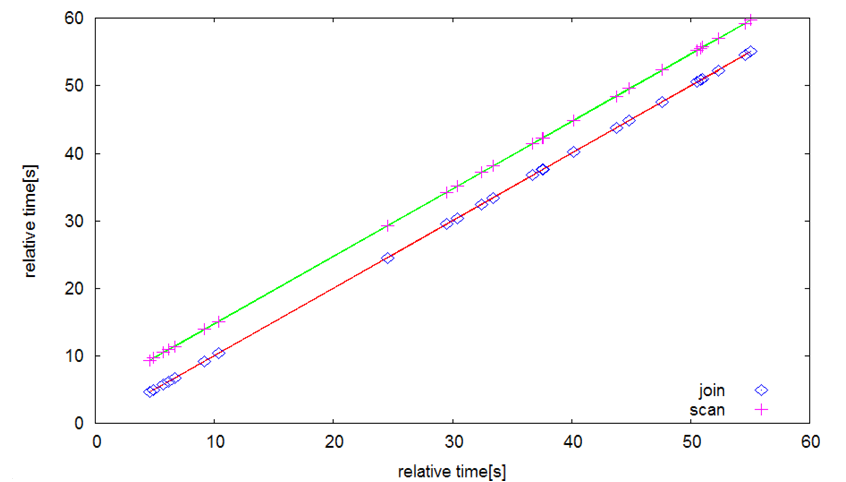 Port scan
relative time [s]
JOIN
relative time [s]
Statistics of coordinated infections
BK1: BKDR_POEBOT.GN
PE2: PE_BOBAX.AK
WO4: WORM_AUTORUN.CZU
PE1: PE_VIRUT.AV
TR2 : TROJ_BUZUS.AGB
WO3: WORM_SWTYMLAI.CD
Rule accuracy
All 145 slot have been infected by malware in the slot a few 58slot .
Conclusion
We have studied the botnet-coordinated attack and heuristics for detecting common sequence patters.

Coordinated attack emerged at a rate of 44 percent.
Mail
Kazuya Kuwabara
mulberry@cs.dm.u-tokai.ac.jp

Hiroaki Kikuchi
kikn@tokai.ac.jp